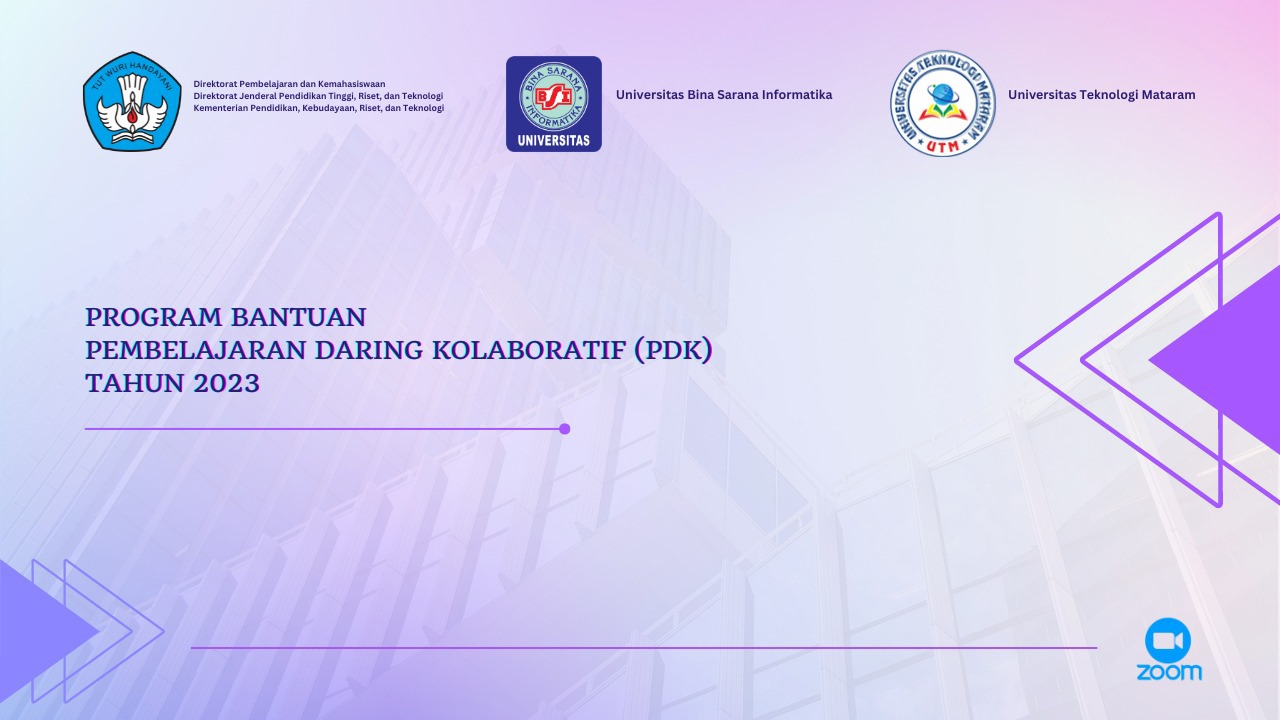 This is your presentation title
MATERI 1
KONSEP DASAR STATISTIK, JENIS DAN CARA PEYAJIAN DATA
Konsep dasar statistik dari sudut pandang penerapannya:
Statistik merupakan sekumpulan angka untuk menerangkan sesuatu baik angka yang belum tersusun maupun angka yang sudah tersusun dalam suatu daftar atau grafik.
Statistik adalah sekumpulan cara dan aturan tentang pengumpulan, pengolahan, analisis, serta penafsiran data yang terdiri dari angka-angka.
Statistik adalah sekumpulan angka yang menjelaskan sifat-sifat data atau hasil pengamatan.
Konsep Dasar Statistik
Sehingga Statistik dapat diartikan sebagai berikut:
Dalam arti sempit mendeskripsikan atau menggambarkan mengenai data yang disajikan dalam bentuk Tabel dan Diagram, pengukuran nilai sentral (pusat) data, ukuran penempatan (lokasi) data, ukuran penyimpangan data dan angka indeks. 
Dalam arti luas, statistik dipandang sebagai ilmu dan alat untuk mengumpulkan data, mengolah data, menarik kesimpulan, membuat tindakan berdasarkan analisis data.

Statistik juga digunakan untuk membatasi cara-cara ilmiah untuk mengumpulkan, menyusun, meringkas dan menyajikan data penyelidikan, lebih jauh dengan statistik dapat mengolah dan menarik kesimpulan yang teliti dan keputusan yang bersifat logis.
Konsep Dasar Statistik
Jenis Data
Data merupakan keterangan atau bahan yang bisa dijadikan sebagai dasar kajian atau analisis data penelitian dan simpulan dalam suatu penelitian.
Data dibagi menjadi beberapa jenis sesuai dengan karakteristiknya yakni:
Jenis Data
Data kualitatif adalah data yang dinyatakan dalam bentuk kata, kalimat, dan gambar
Data kuantitatif adalah data yang berbentuk angka, atau data kualitatif yang diangkakan
Penyajian Data
Penyajian data dilakukan untuk mempermudah penyampaian informasi kepada pembaca, sehingga data yang disajikan bersifat informatif.
Penyajian informatif bisa dilakukan tidak hanya dengan dengan angka saja namun bisa divariasikan dengan gambar yang diberikan warna sesuai dengan informasi yang disajikan.
Penyajian DataTABEL
Penyajian data menggunakan tabel merupakan penyajian data yang paling umum digunakan dan cukup informatif.
Penyajian data menggunakan tabel dibagi menjadi dua yakni tabel biasa dan tabel distribusi frekuensi.
Tabel biasa dibagi menjadi beberapa jenis yakni:
Tabel Data Nominal: Data nominal adalah data yang diberikan pada obyek atau kategori yang hanya berfungsi sebagai label/kode.
Contoh
Tabel Penjualan Sepatu RedBlack Sport
Bulan Januari 2023
Penyajian DataTABEL BIASA
Tabel biasa dibagi menjadi beberapa jenis yakni:
Tabel data ordinal adalah data yang penomoran obyek atau kategorinya disusun menurut besarnya dengan jarak/rentang tidak harus sama.
Contoh
Tabel Persentase Penjualan Produk Sepatu Brand Lokal di RedBlack Sport Bulan Januari 2023
Penyajian DataTABEL BIASA
Tabel biasa dibagi menjadi beberapa jenis yakni:
Tabel data interval adalah data dimana obyek/kategori dapat diurutkan berdasarkan suatu atribut yang memberikan informasi tentang interval antara tiap obyek/kategori sama
Contoh
Tabel Tingkat Kepuasan Konsumen Terhadap Produk Sepatu Brand Lokal di RedBlack Sport Bulan Januari 2023
Penyajian DataTABEL BIASA
Keterangan kriteria tingkat kepuasan:
1-25%	: Sangat Tidak Puas
26-50%	: Tidak Puas
51-75%	: Puas
76-100%	: Sangat Puas
Penyajian DataTABEL DISTRIBUSI FREKUENSI
Tabel distribusi frekuensi disusun bila jumlah data yang akan disajikan cukup banyak, di mana jika disajikan dalam tabel biasa informasi tidak akan tersampaikan dengan baik.
Penyajian DataTABEL DISTRIBUSI FREKUENSI
Contoh implementasi tabel distribusi frekuensi
Di bawah ini adalah ukuran sepatu pemain dari RedBlack Football Club sebanyak 30 orang pemain
Tabel Data Ukuran Sepatu Pemain RedBlack Football Club
Penyajian DataTABEL DISTRIBUSI FREKUENSI
Langkah-Langkah dalam penyajian Tabel Distribusi Frekuensi
Mengurutkan data
Dari 30 data yang diperoleh sebelumnya, setelah diurutkan menjadi tabel di bawah ini
Penyajian DataTABEL DISTRIBUSI FREKUENSI
Langkah-Langkah dalam penyajian Tabel Distribusi Frekuensi
Menentukan range atau jangkauan dari data tersebut
Range diperoleh dari selisih nilai data terbesar dan terkecil. Data terbesar dikurangi dengan data terkecil. Sehingga range data pada kasus ini sebagai berikut:
Data terbesar	: 45
Data terkecil	: 40
Range	= Data terbesar – data terkecil
Range	= 45-40
Range	= 5
Penyajian DataTABEL DISTRIBUSI FREKUENSI
Langkah-Langkah dalam penyajian Tabel Distribusi Frekuensi
Menentukan jumlah kelas
Jumlah kelas pada kasus ini menggunakan rumus
K = 1 + 3.3 log n
Di mana
k	= Jumlah kelas
n	= Jumlah data
Jadi jumlah kelas pada kasus ini
K = 1 + 3.3 log 6
K = 5.874 atau dibulatkan menjadi 6
Penyajian DataTABEL DISTRIBUSI FREKUENSI
Langkah-Langkah dalam penyajian Tabel Distribusi Frekuensi
Menentukan panjang interval kelas
Sehingga panjang interval kelas pada kasus ini adalah:
Penyajian DataTABEL DISTRIBUSI FREKUENSI
Langkah-Langkah dalam penyajian Tabel Distribusi Frekuensi
Menentukan tepi bawah dan tepi atas kelas
Dalam menentukan tepi bawah dan tepi atas kelas, dilakukan dengan mengurangi 0,5 pada batas kelas bawah dan menambahkan 0,5 pada batas kelas atas.
Tepi bawah dan tepi atas pada kasus ini adalah:Tepi bawah	= Kelas bawah – 0.5 = 36 – 0.5 = 35.5
Tepi atas		= Kelas atas – 0.5 = 47 – 0.5 = 46.5
Sehingga batas bawah dan batas atas data pada kasus ini:
Penyajian DataTABEL DISTRIBUSI FREKUENSI
Langkah-Langkah dalam penyajian Tabel Distribusi Frekuensi
Menentukan frekuensi dari setiap kelas
Penyajian DataTABEL DISTRIBUSI FREKUENSI
Penyajian data dalam bentuk grafik merupakan metode yang cukup informatif. 
Umumnya, penyajian grafik dibagi menjadi dua yakni grafik garis dan grafik batang.
Contoh Grafik Batang
Penyajian DataGRAFIK
Penyajian data dalam bentuk grafik merupakan metode yang cukup informatif. 
Umumnya, penyajian grafik dibagi menjadi dua yakni grafik garis dan grafik batang.
Contoh Grafik Garis
Penyajian DataGRAFIK
Referensi:Widarjono, A. 2015. Statistika Terapan dengan Excel dan SPSS. Yogyakarta: UPP STIM YKPNSugiyono. 2019. Statistik Untuk Penelitian. Bandung: Alfabeta
Thank You!
Program Bantuan
Pembelajaran Daring Kolaboratif (PDK) Tahun 2023
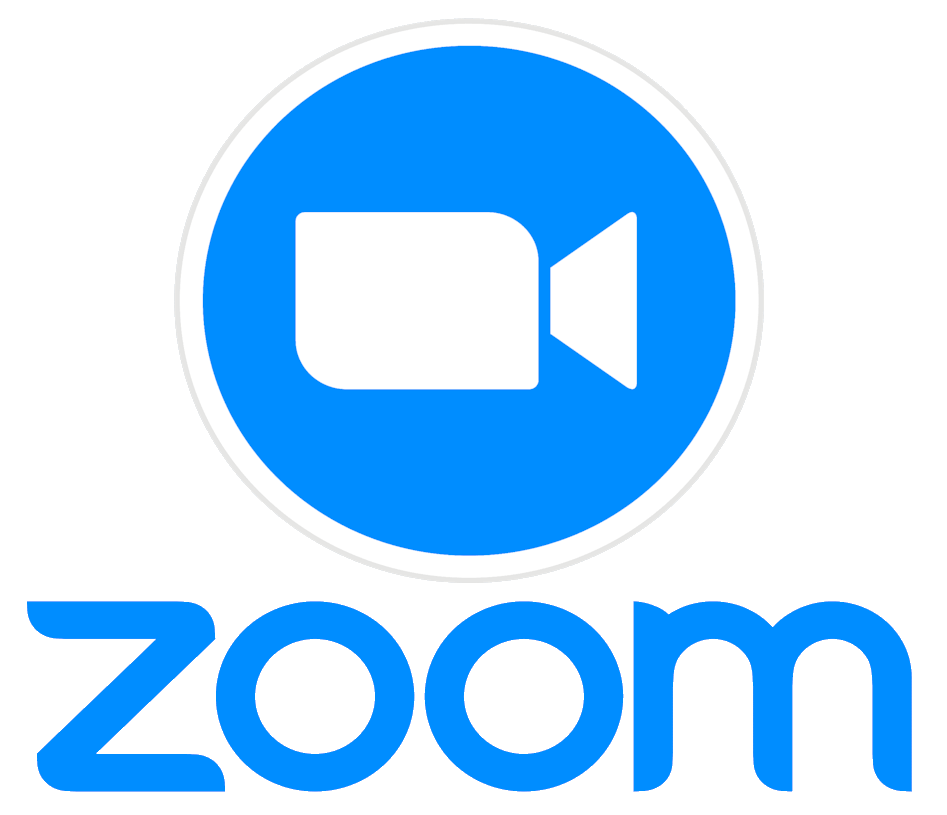 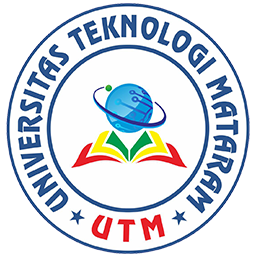 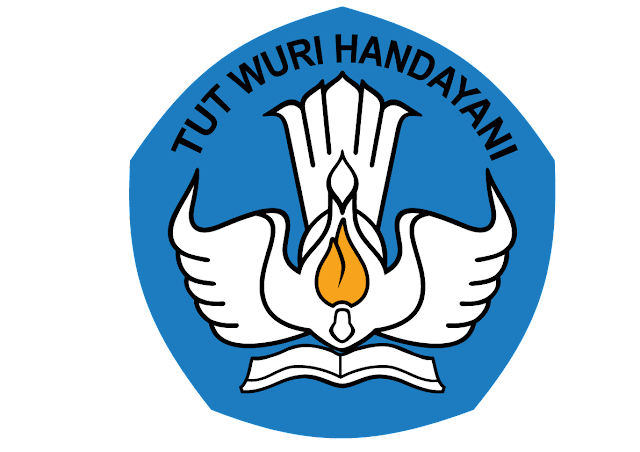 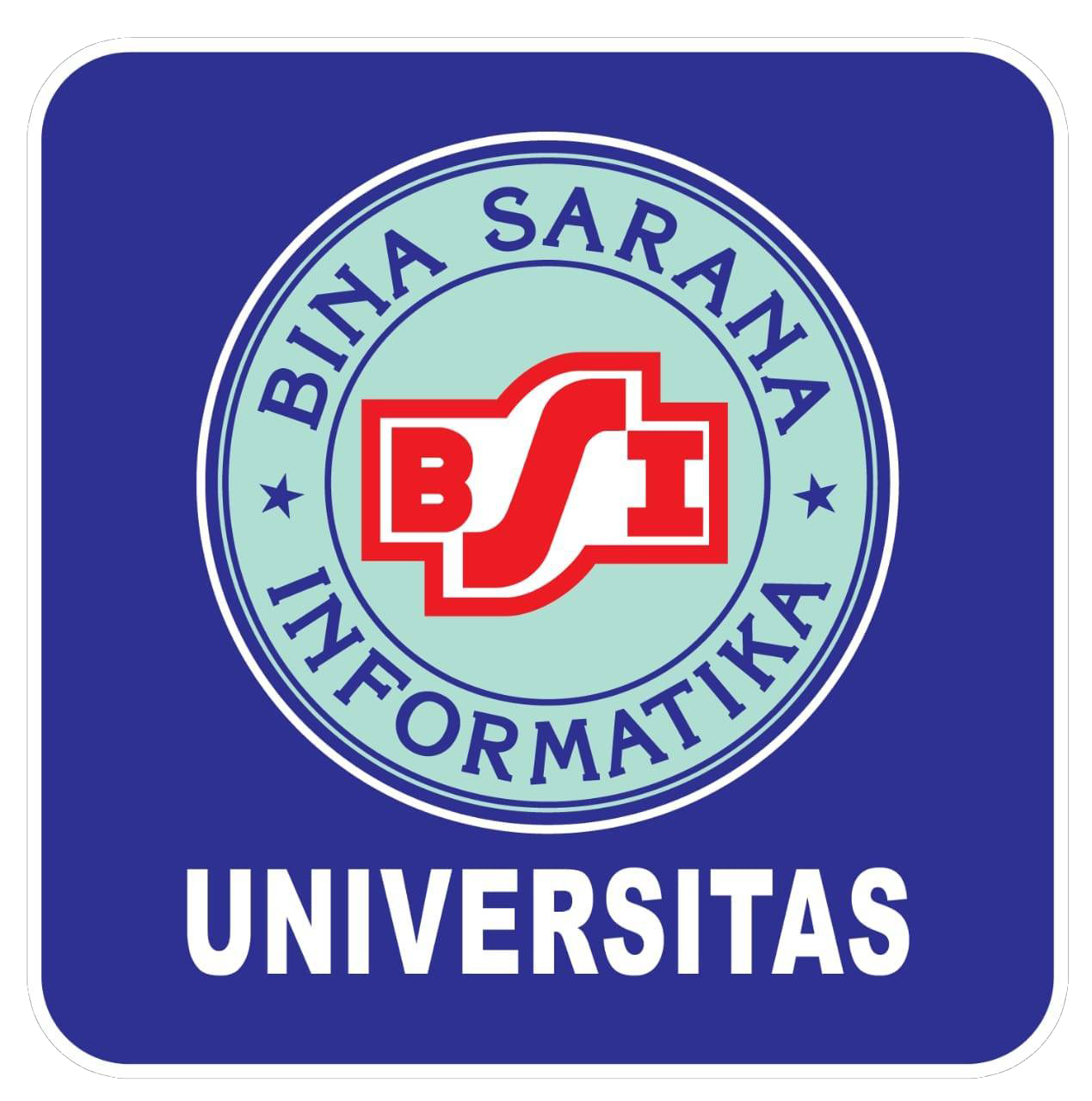